সকলকে গোলাপীয় শুভেচ্ছা
পরিচিতি
বাংলা ব্যাকরণ ও নির্মিতিষষ্ঠ শ্রেণি
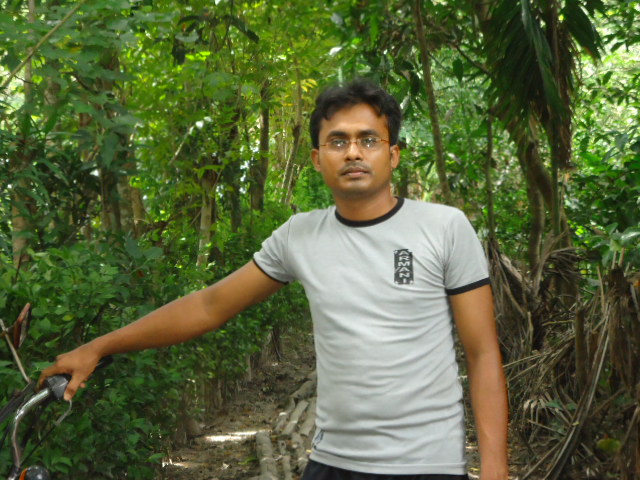 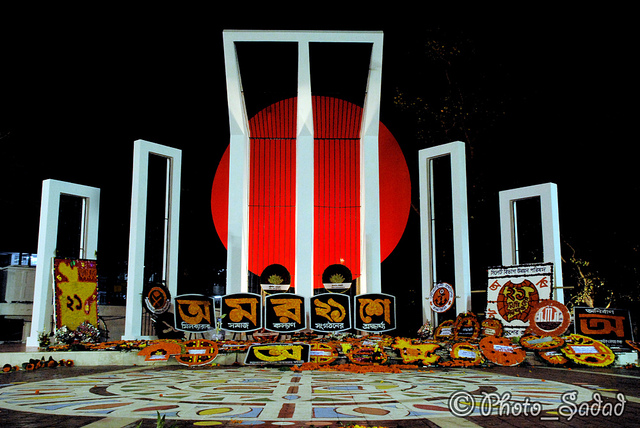 নিবেদন সানা 
সহকারী শিক্ষক
চুনকুড়ি মাধ্যমিক বিদ্যালয়
পাঠ শিরোনাম
ক-ব্যাকরণ
অধ্যায়ঃদ্বিতীয়
ধ্বনিতত্ত্ব
আজকের পাঠ
বাগযন্ত্র
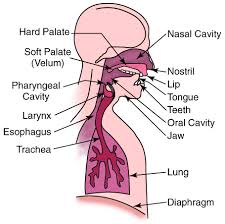 শিখনফল
এই পাঠ শেষে শিক্ষার্থিরা-
বাগযন্ত্র কি তা বলতে পারবে।
ধ্বনির উচ্চারণে মানব শরীরের যে সব প্রত্যঙ্গগুলো জড়িত তার নাম নির্ণয় করতে পারবে।
বাগযন্ত্রের মাধ্যমে তোমরা কি কি কাজ করে থাক তার ব্যাখ্যা করতে পারবে।
পাঠ উপস্থাপন
ফুসফুস
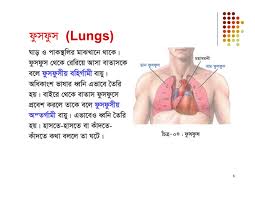 শ্বাসনালি
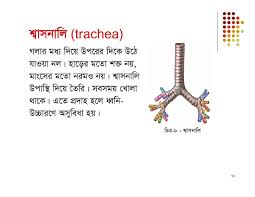 স্বরযন্ত্র
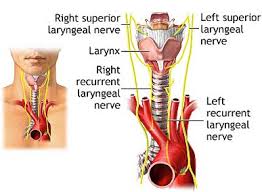 স্বরতন্ত্র
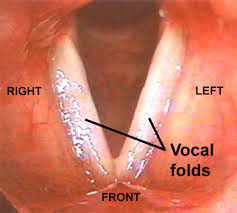 জিভ
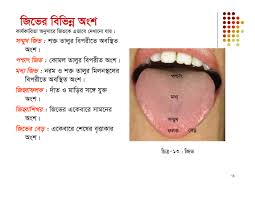 ঠোঁট
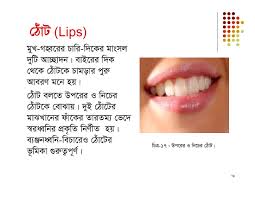 চোয়াল
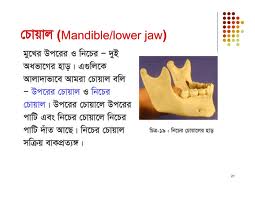 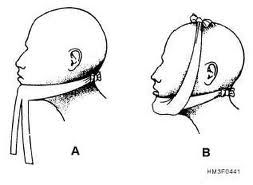 দাঁত
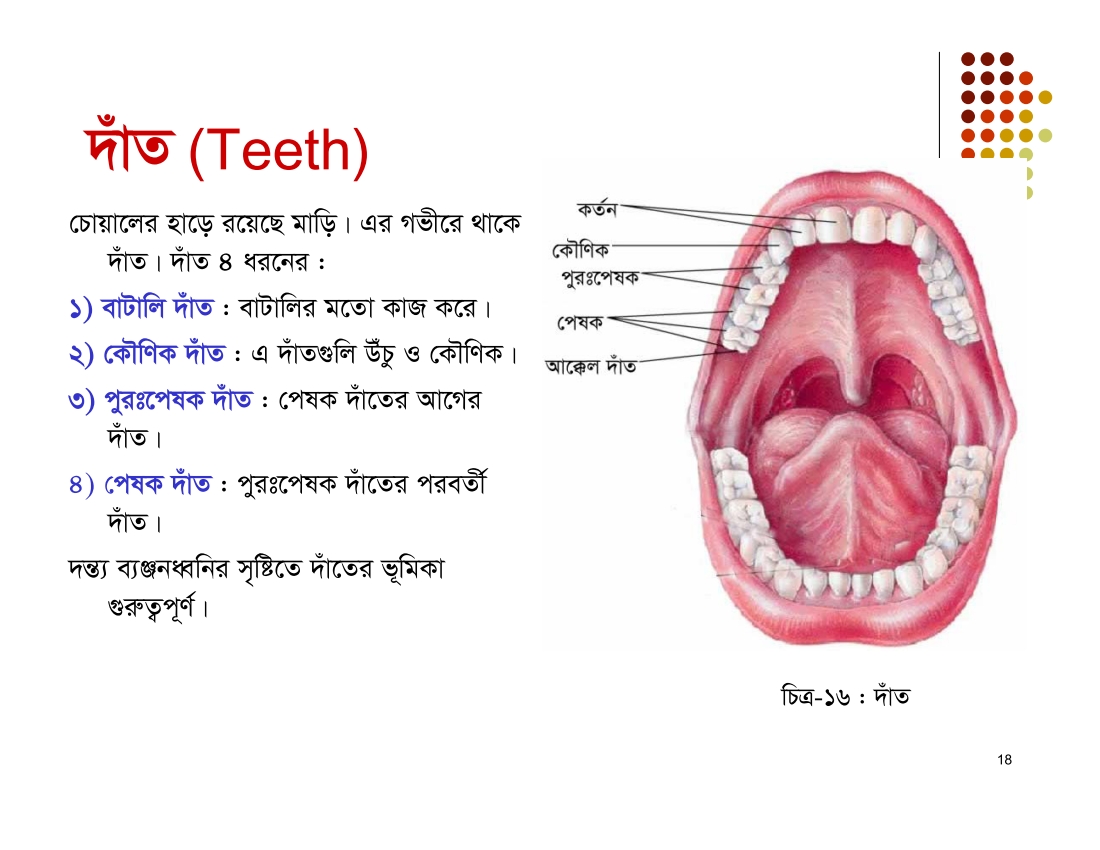 তালু
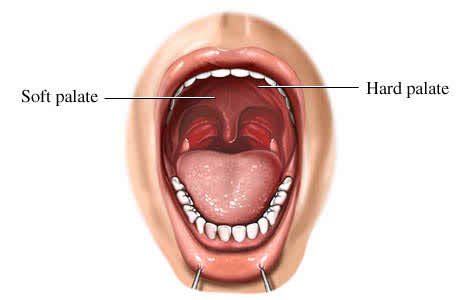 বাগযন্ত্র
শক্ত তালু
কোমল তালু (জিহবা মূল)
গলবিল
স্বরযন্ত্র
খাদ্যনালি
শ্বাসনালি
নাসিক্য-গহবর
নাসারন্ধ্র
ঠোঁট
জিভ
দাঁত
মুখ-গহবর
চোয়াল
ফুসফুস
মধ্যচ্ছদা
     ধ্বনির উচ্চারণে মানব শরীরের এই প্রত্যঙ্গ গুলোই একত্রে হয় বাগযন্ত্র।
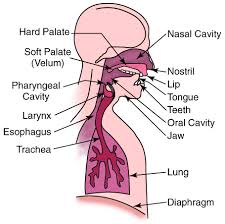 দলিয় কাজ
ক-দলঃ  ধ্বনির উচ্চারণে তোমাদের শরীরের যেসব প্রত্যঙ্গগুলো জড়িত তার নাম লিখ।
খ-দলঃ  বাগযন্ত্রের মাধ্যমে তোমরা কি কি কাজ করে থাক তার ব্যাখ্যা লিখ।
পাঠ মূল্যায়ন
বাগযন্ত্র কাকে বলে?
বাগযন্ত্রের প্রধান কাজ কি কি ?
ধ্বনির উচ্চারণে মানব শরীরের যেসব প্রত্যঙ্গগুলো জরিত তার কয়েকটি নাম বল।
বাড়ির কাজ
ধ্বনির উচ্চারণে মানব শরীরের যেসব প্রত্যঙ্গগুলো জড়িত, তার প্রত্যেকটির কার্য প্রণালি লিখে আনবে।
সকলকে ধন্যবাদ